«С Днём Космонавтики!»
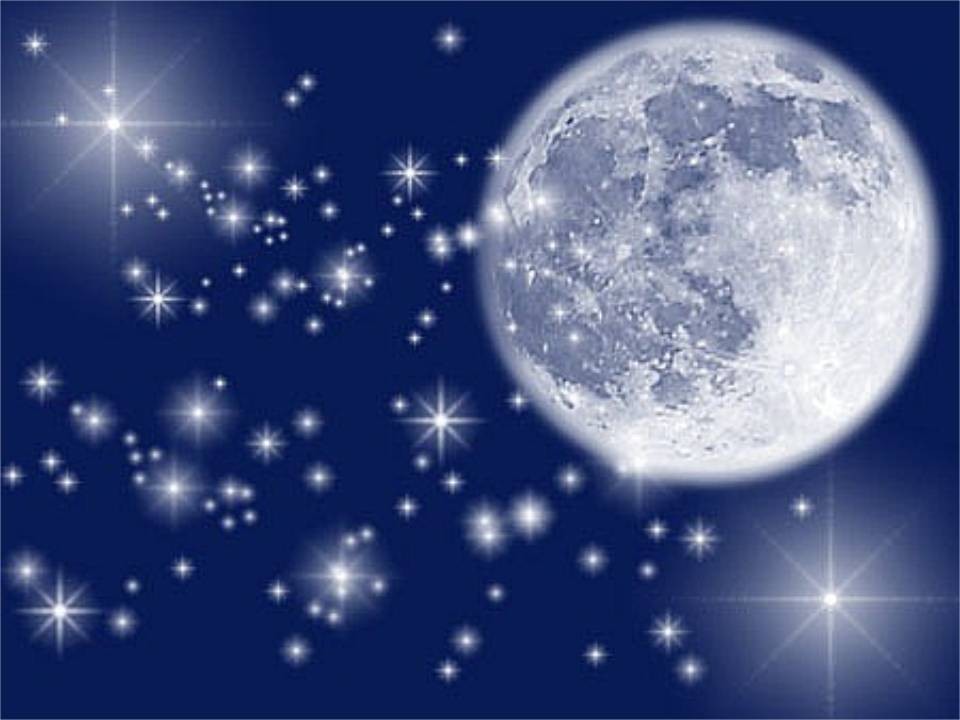 Звёздное небо
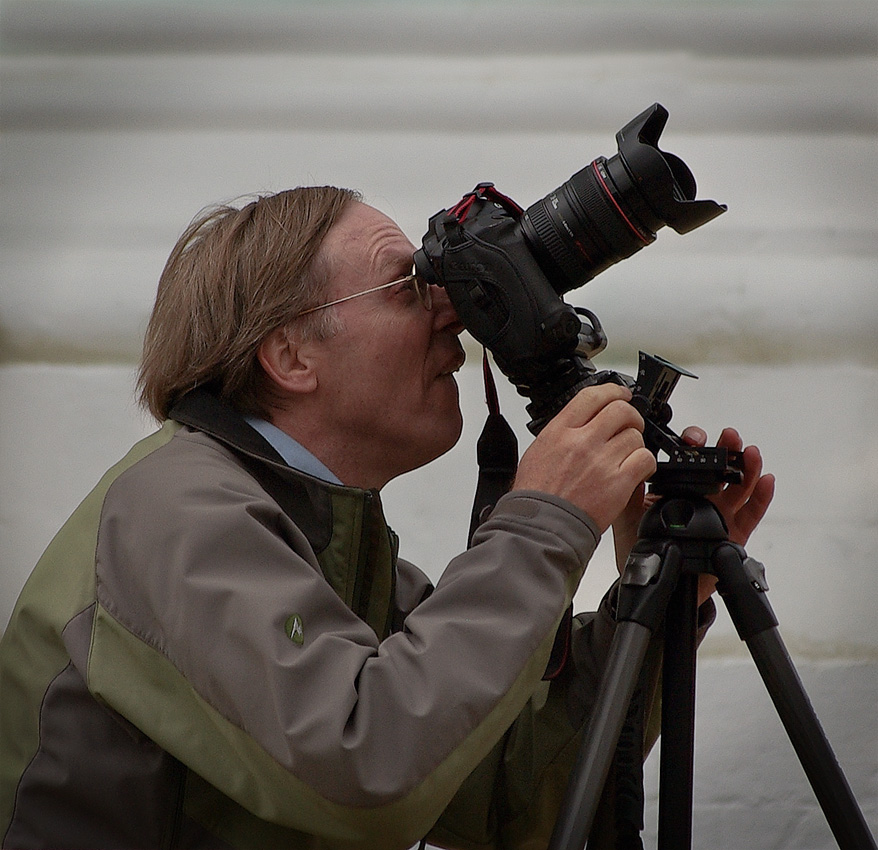 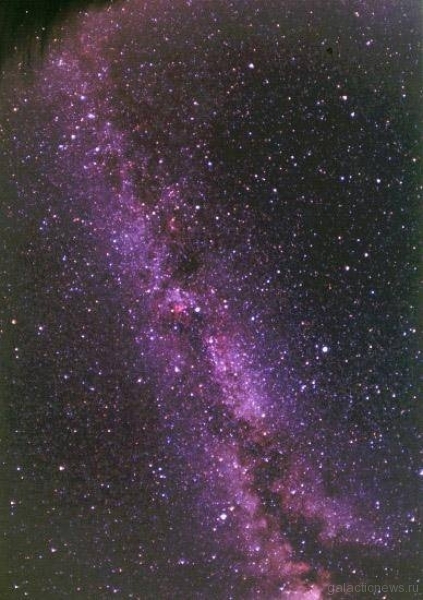 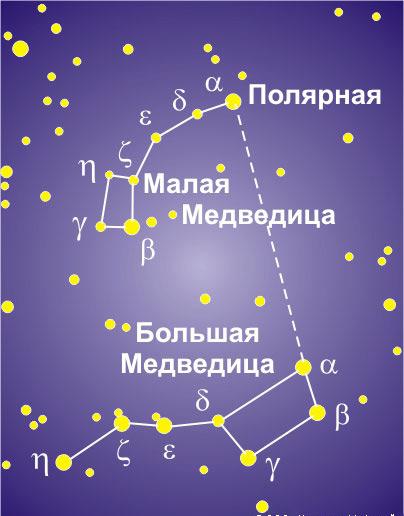 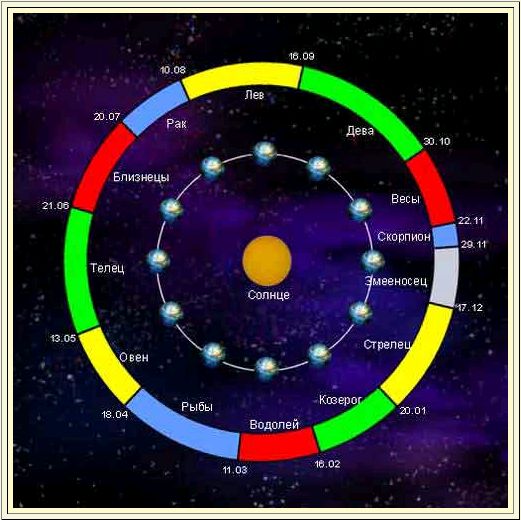 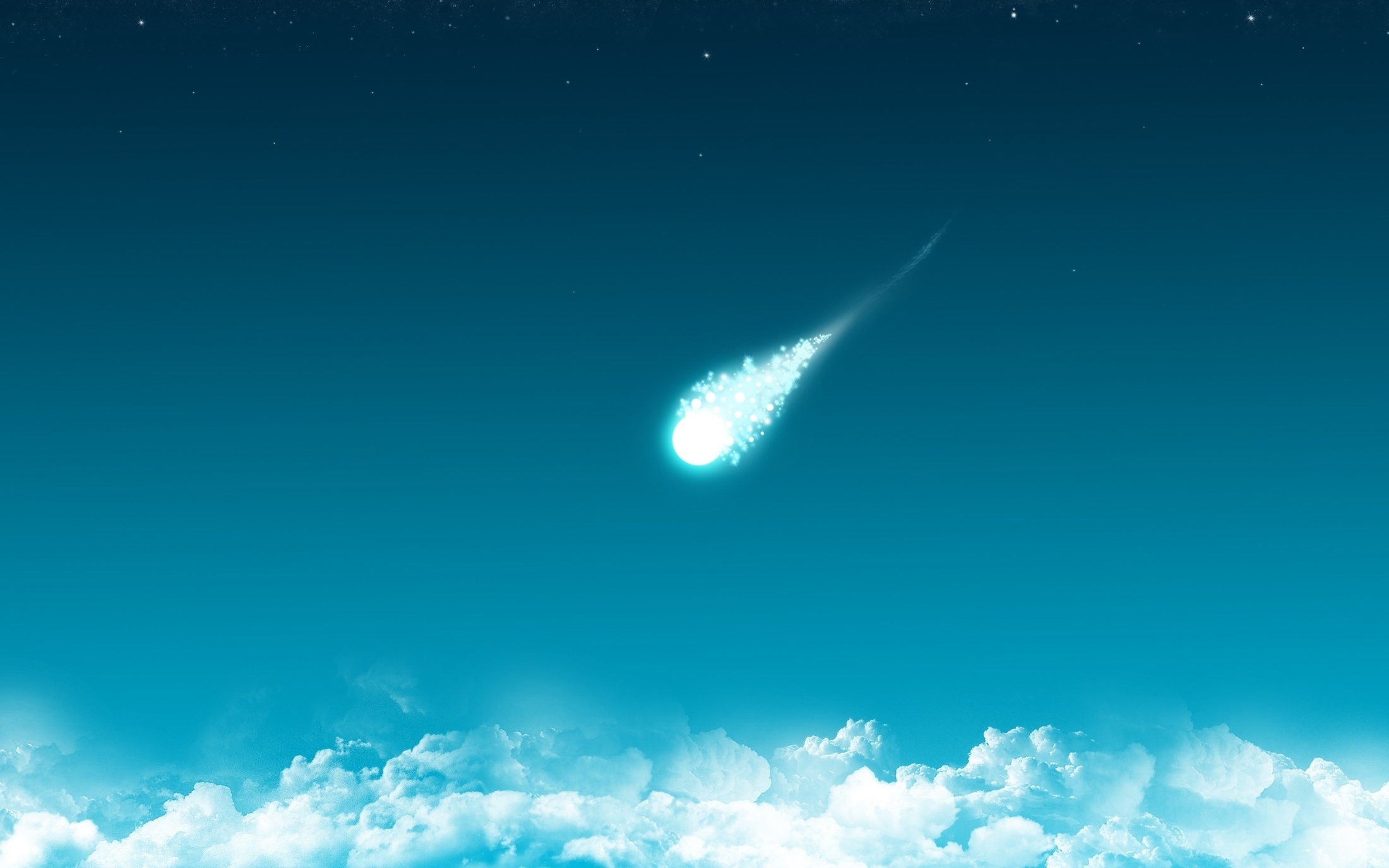 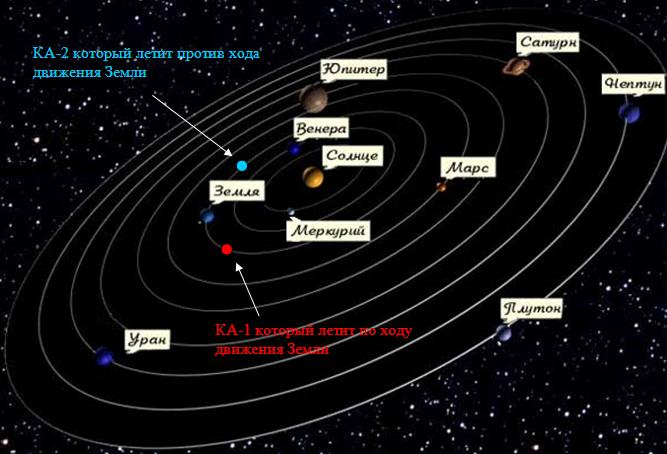 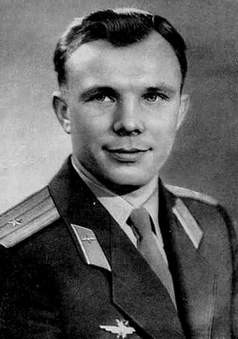 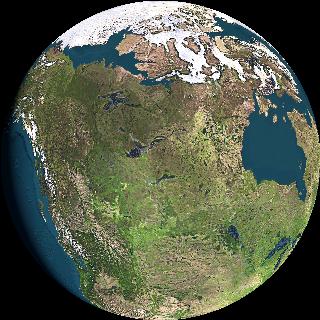 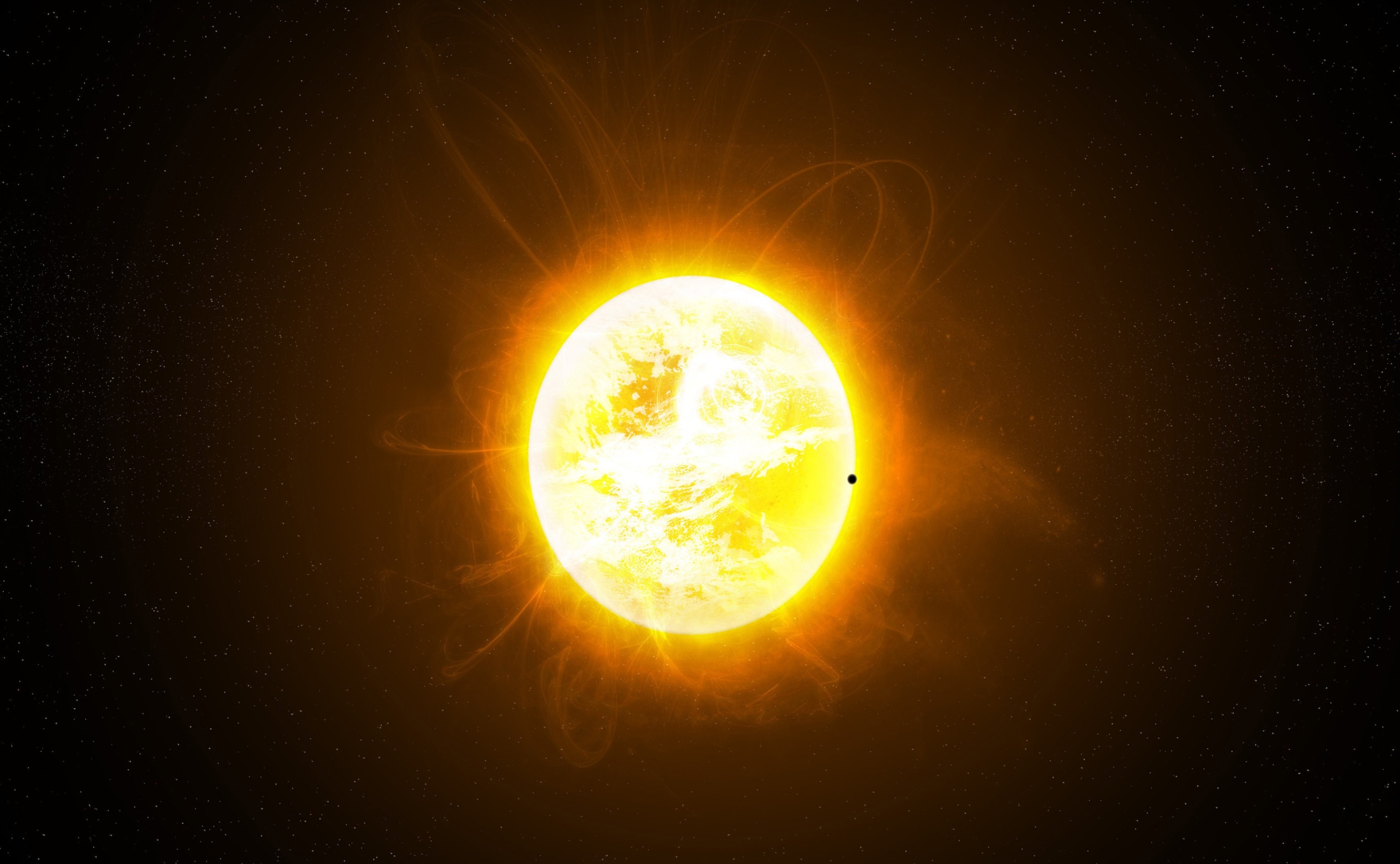